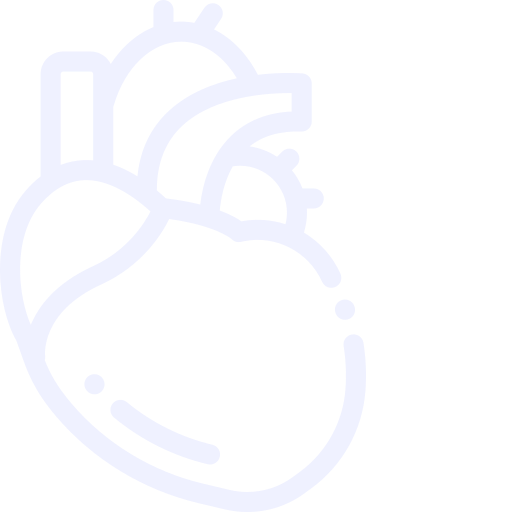 Lactic Acidosis
L:1
W:2
Color Index: 
● Main text
● Important 
● Notes 
● Boys slides 
● Girls slides 
● Extra
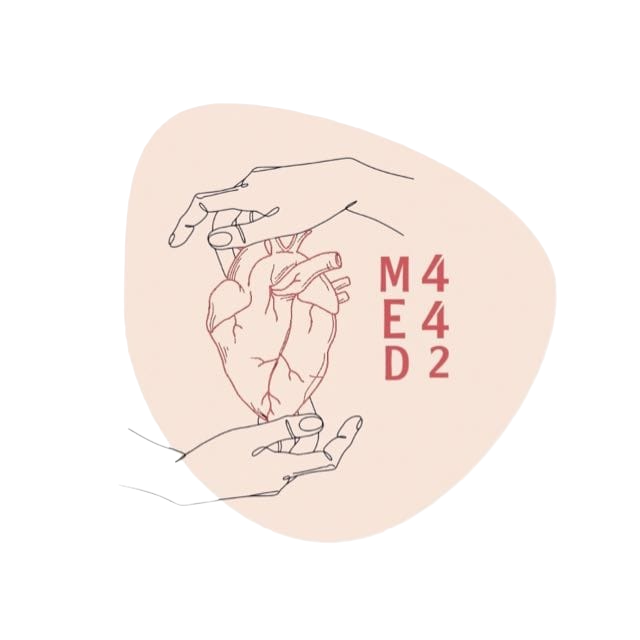 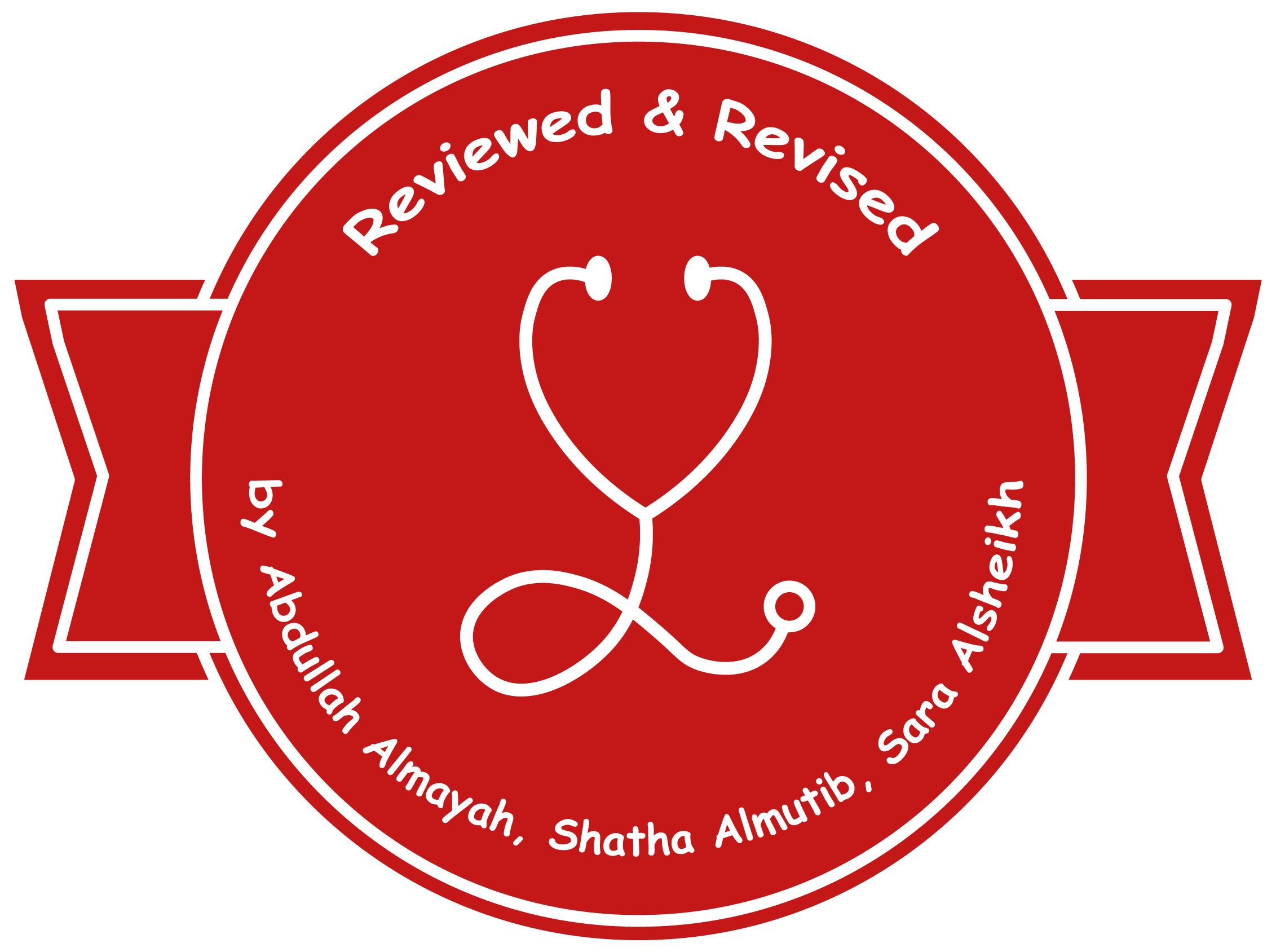 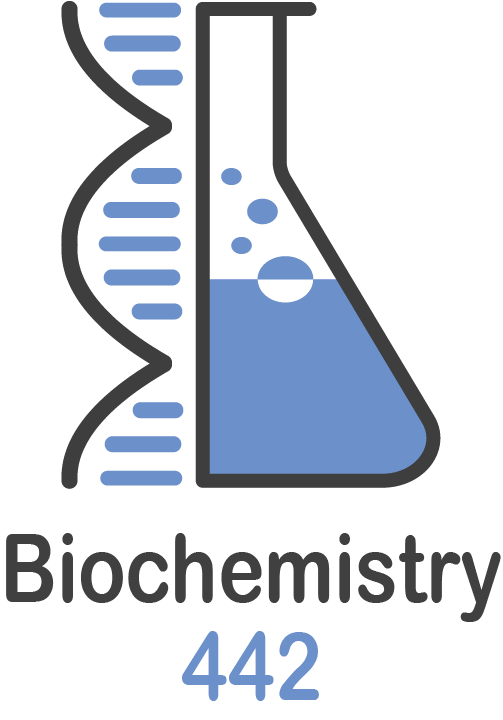 objectives
Define metabolic acid-base disorders including lactic acidosis
Understand the causes and clinical effects of metabolic acidosis and alkalosis
Recall the lactate metabolism in the body
Differentiate between the types of lactic acidosis
Understand the clinical significance of measuring anion gap
Discuss the causes and diagnosis of lactic acidosis in conditions such as myocardial infarction
ولم  أر في عيوب الناسِ عيبًا
                               كنقص القادرين َعلى التّمامِ 
أبو الطيب أحمد المتنبي
Overview
Lactic acidosis
Definition
Lactate metabolism in tissue
Mechanisms involved in lactic acidosis
Types and causes of lactic acidosis
Diagnosis and treatment
Introduction to metabolic acid-base disorders
Metabolic acidosis 
Metabolic alkalosis
Metabolic acid-base disorders
Blood gas results
It is a test that help us to know if it is metabolic acidosis or alkalosis by inspecting the HCO3 concentration
It is the changes in bicarbonate concentration in the extracellular fluid (ECF) cause metabolic acid-base disorders.
Occur due to high concentration or loss of H+ ions.
This change of bicarbonate will lead to either :
Metabolic acidosis 
Metabolic alkalosis 
In both, the function of the body will be affected because of the change in PH
Alkalosis
Acidosis
H+ elevated
H+ decreased
HCO3- increased
HCO3 decreased
Equation of Carbonic acid-Bicarbonate buffering system
If HCO3- normal, so it is not metabolic
Controlled by renal
Controlled by respiratory
H2CO3
CO2
H2O
H+
HCO3-
Metabolic alkalosis
Metabolic acidosis
Anion gap
It is the difference between the sum of :
  [ (Na+K) - (Cl+HCO3) ]
Na+ and K+ (cations) And Cl – and HCO3– (anions)
It helps in assessing acid-base problems
Diabetic   
       ketoacidosis
Renal disease
Metabolic acidosis
High anion gap occurs in :
Lactic acidosis
Metabolic  acidosis  can  be accompanied by a normal anion gap like in the case of 
(Chronic  Diarrhea)  because you  will  loss  HCO3-  and  the Cl-  will  be  high  due  to
compensation of HCO3-
Poisoning
مثل احد اخذ overdose من أدوية حمضيتها عالية
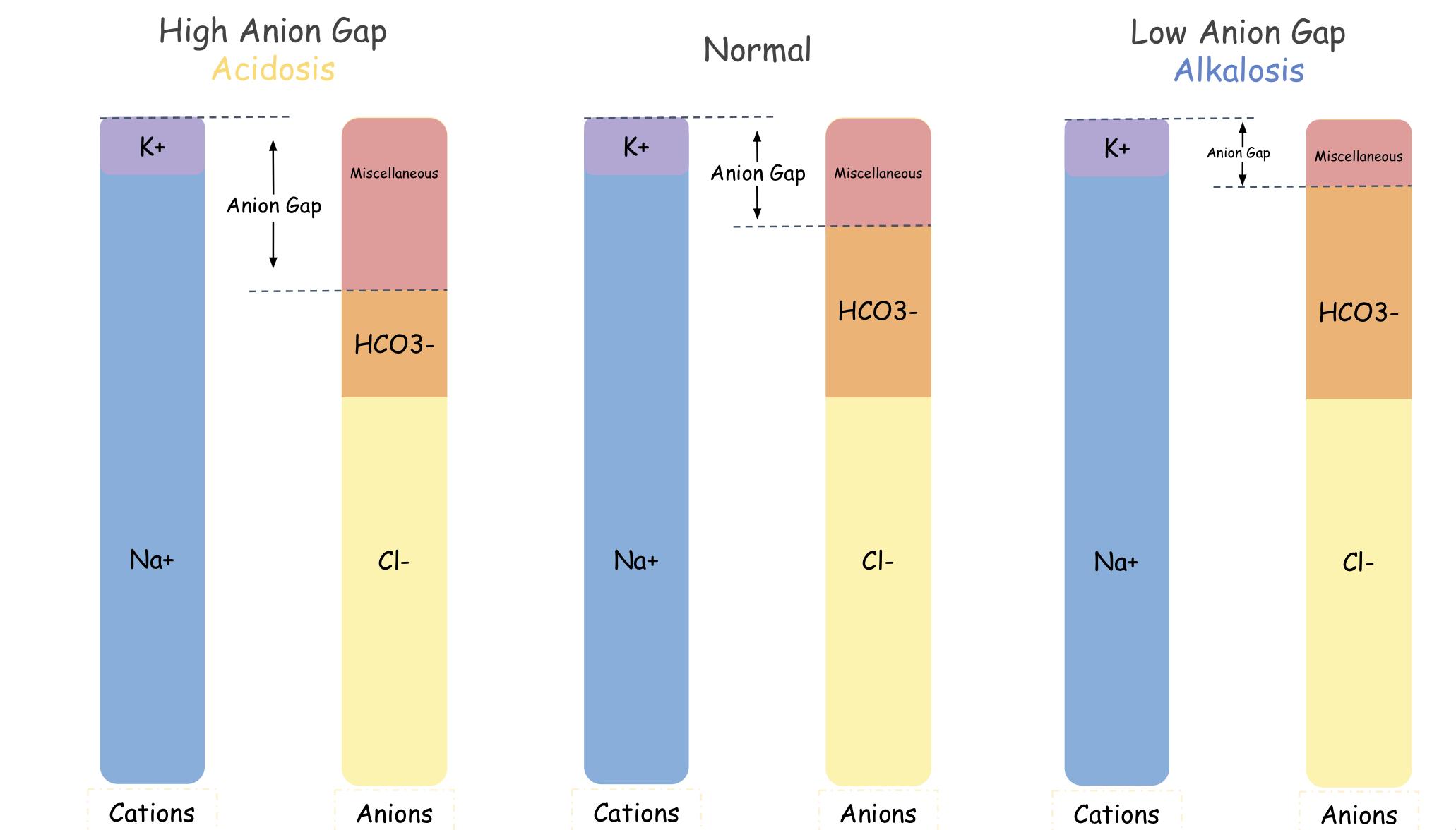 فرضاً   ال cation تركيزه 20 وال anions  تركيزه 15 في الوضع الطبيعي، ال  anion gap بيكون ناتج طرحهم  يساوي 5.
في ال Acidosis تقل قيمة ال anions الى مثلاً 5 ليه ؟ لان دخلت مادة  acid ونعرف ان ال acid عندهم شحنة سالبة لذلك بيروح لل anions وبيزيد ال anion gap وبيصير ناتج الفرق يساوي 15 اذاً acidosis.
In anions we only count HCO3 and cl 
( we don't count protein for example )
Metabolic acidosis
Clinical effects of acidosis
It is the Reduction in bicarbonate (HCO3) conc. of ECF
Hyperventilation is the compensatory physiological response to acidosis to remove CO2
 Increased H+ conc. stimulates respiratory response
Hyperventilation: deep, rapid, and gasping respiratory pattern
Arrhythmia, cardiac arrest
Loss of consciousness, coma, death
Ingestion of H+ or drugs metabolized to acids
production of H+ ions
Causes
Loss of HCO3- e.g chronic diarrhoea  in Diarrhea
Impaired excretion of H+
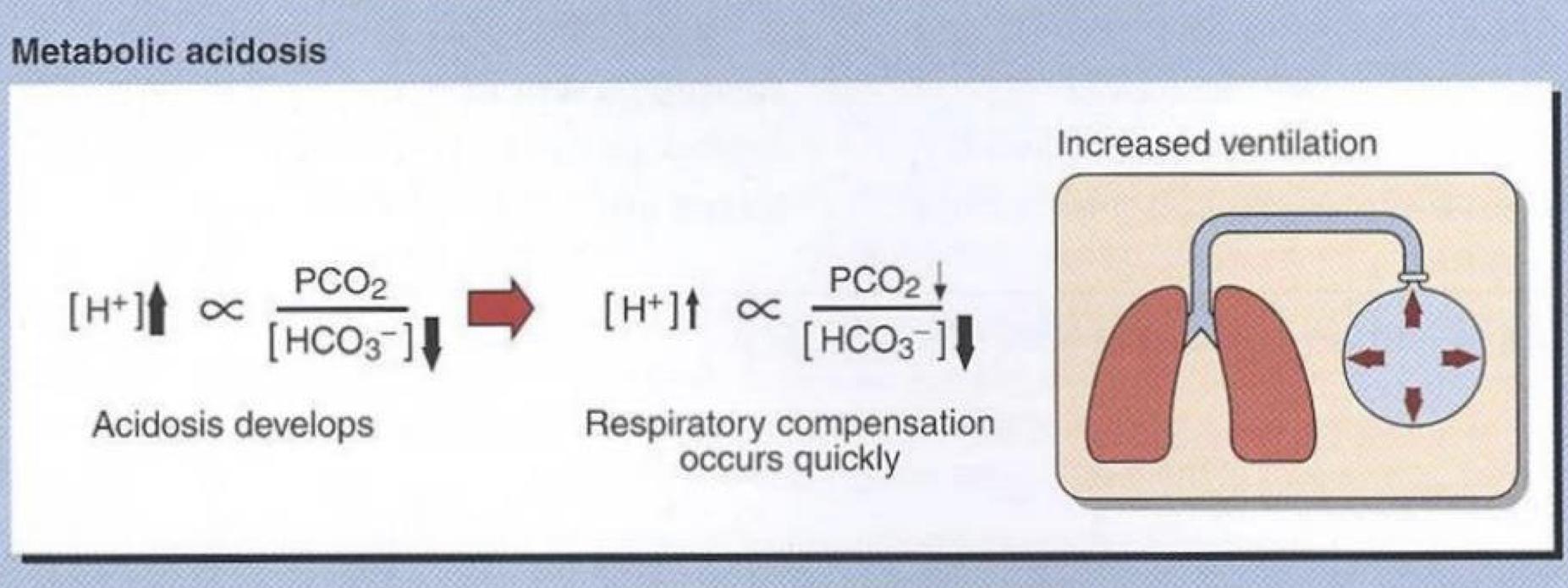 After compensation
Before compensation
Metabolic alkalosis
Clinical effects of alkalosis
Increase in bicarbonate conc. in ECF
Hypoventilation (depressed breathing)
Increases PCO2 to compensate alkalosis
Respiratory arrest
Confusion, coma, death
Causes
Ingestion of sodium bicarbonate
Loss of H+ ions in gastric fluid due to vomiting
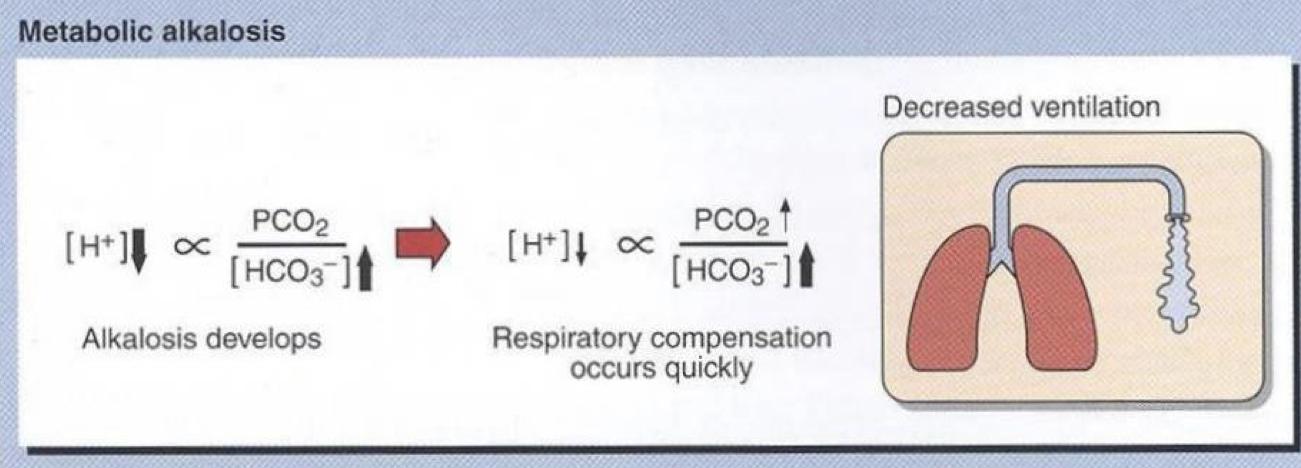 Potassium deficiency as a result of diuretic therapy
In hypokalemia cells will take H+ from ECF to inside the cell to become neutralied because K+ & H+ have the same charge thus less H+ in ECF and alkalosis
Mechanisms involved in Lactic acidosis
Lactic acidosis
Lactic acidosis happens when there is an increase in lactic acid conc. ( hyperlactemia ) or impaired lactic acid clearance .
Lactate is unmeasured anion (measured anions are HCO − and Cl−) → therefore, it has High anion gap.
Elevated conc. of plasma lactate is called lactic acidosis
 Occurs either due to
Failure of circulatory system (hypoxia) type A
Disorders of carbohydrate metabolism type B
The enzyme that converts pyruvate to acetyl coA is not working so the pyruvate will be converted to lactic acid , causing hyperlactemia
Lactic	acidosis can	occur	due to:
 Excessive tissue lactate production
 Impaired  hepatic metabolism of lactate
Definition and causes are important
Lactate metabolism in tissue
The body tissues produce ~ 1500 mmoles of lactate each day 
The lactate enters blood stream and metabolized mainly by the liver (Cori cycle)
All tissues can produce lactate under anaerobic conditions.
Pyruvate is converted to lactate by lactate dehydrogenase enzyme 
The skeletal muscles produce high amounts of lactate during vigorous exercise 
Lactate is metabolized in liver (60%) and kidney (30%) to glucose 
Some lactate is metabolized to CO2 and water (Krebs cycle)
The Cori Cycle
Pyruvate + NADH + H+
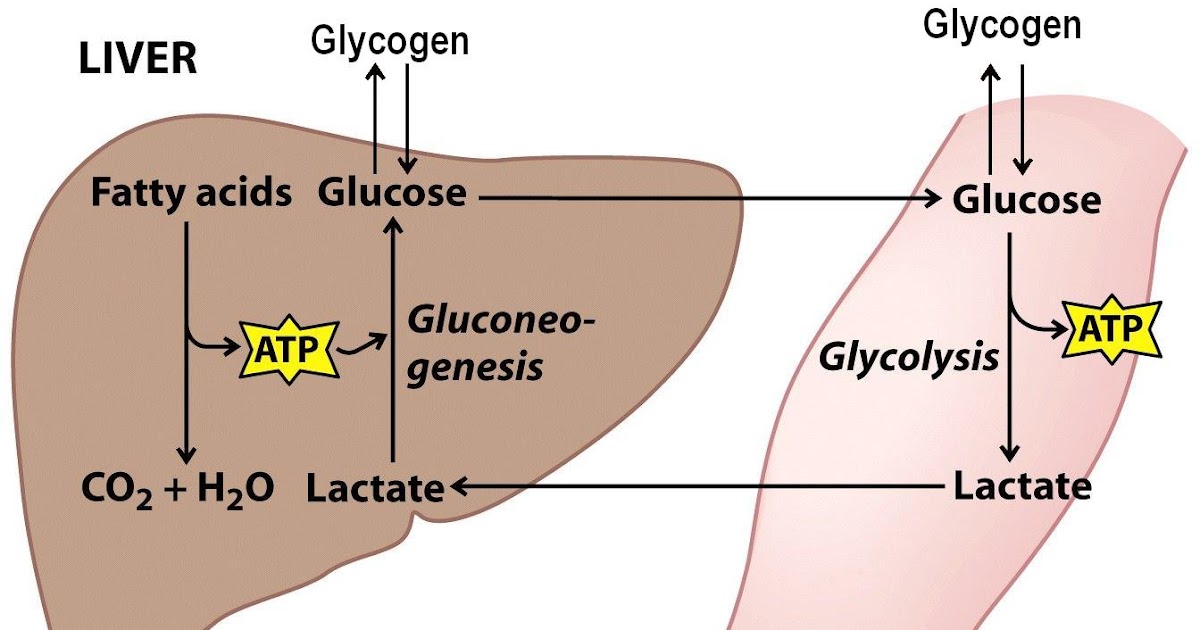 In the muscle:
Glucose is converted into lactate by anaerobic glycolysis.
Lactate is released into the blood and is transported to the liver.
In the liver:
Lactate → glucose (gluconeogenesis).
Glucose is transported to the muscles (for energy again).
Lactate dehydrogenase
muscles
Lactate + NAD+
Types and causes of lactic acidosis
Diagnosis and treatment
Hyperlactemia:   2 – 5 mmols/L risk for lactic acidosis
Diagnosis done by measuring blood lactate levels
Severe lactic acidosis:   > 5 mmols/L
Treatment
Avoiding sodium bicarbonate. In  acidosis  in  general  it’s known  that  adding  sodium bicarbonate  will  help  to  get PH  back  to  its  normal  range but  in  lactic  acidosis  for unknown  reasons  it  will  make it  worse  by  increasing  lactic acidosis
Restoring adequate tissue oxygen  (Because  most  of  the  time the  cause  of  lactic  acidosis  is hypoxia)
Correcting the underlying conditions
Take home message
Lactic acidosis can be caused by hypoxia, excessive production and impaired clearance of lactic acid.
It carries clinical significance in the diagnosis of myocardial infarction, pulmonary embolism and other metabolic conditions
MCQs
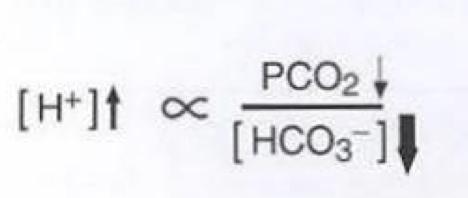 Answers : Q1B   Q2A   Q3B
MCQs
Answers : Q4A   Q5 C  Q6A
SAQs
Q1: 
• Loss of H+ ions in gastric fluid due to vomiting
• Ingestion of sodium bicarbonate
• Potassium deficiency as a result of diuretic
therapy
Q2: Reduction in bicarbonate conc. of ECF
Q 3 : Hyperventilation
Our Team
Leaders
Team members
Mashael Alsuliman
Shahad Alsakar
Raseel Alwehibi 
Roaa Alharbi 
Razan Alasmari 
Wafa Alqhtani 
Sarah Albenmousa
Arwa Alghamdi
Mohammed Ibn Saqyan 
Fatima Halawi
Mohammed                     Aljarba 
 Meshari Alshathri
Mohammed Abdulaziz Alrashoud
Amer Alghamdi
Biochemksumed442@gmail.com